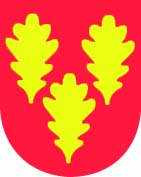 1.Vurdere arbeidstakers arbeidsoppgaver
2. Legge til rette
3. Ansatte må medvirke
4. Tillitsvalgte og verneombud må delta
5. Vurdere gradert sykemelding
Oppfølging
  Positivitet
  Tydelig ledelse
  Inkluderende 
  Myndiggjorte medarbeidere
  Initiativ
  Samspill
  Tillit
Helt syk
eller
delvis syk?
Dialogmøte 1
Snarest mulig. Helst før en går til legen
Dialogmøte 1
Snarest  mulig
Syk
Frisk
Funksjonsvurderingsskjema
Statlige regler
Dialogmøte 1
Senest innen 7 uker
Kvalitetskommuneprogrammet
Dialogmøte 2 
26 uker. Hindre utstøting
Forebyggende arbeid
Fysisk arbeidsmiljø
Psykisk arbeidsmiljø
Livskvalitet
Tilretteleggere:
Arbeidsgiver
Ansatte, tillitsvalgte og verneombud
NAV og Arbeidslivssenteret
Bedriftshelsetjenesten
Bruk av egenmelding/sykemelding
Oppfølgingsplaner
Dialogmøter 1, 2 og 3
Ansvarlig:
Arbeidsgiver
Arbeidstaker, tillitsvalgte og verneombud
Lege
NAV og Arbeidslivssenteret
Bedriftshelsetjenesten
Samhandlings-
prosjektet